Oplossen en indampen.
Sectie scheikunde – College Den Hulster - Venlo
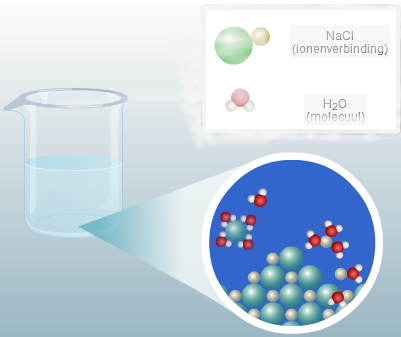 In deze BINAS-tabel staan verschillende letters, deze 
hebben een bepaalde betekenis:
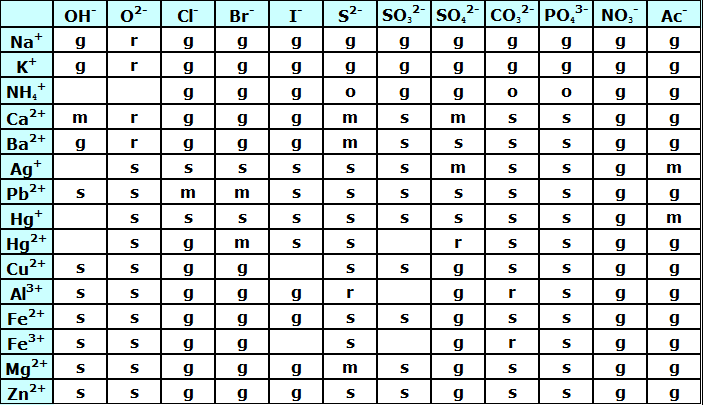 g = goed oplosbaar
r = reageert met water
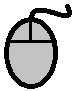 s = slecht oplosbaar
o = ontleedt in water
m = matig oplosbaar
= bestaat niet in water
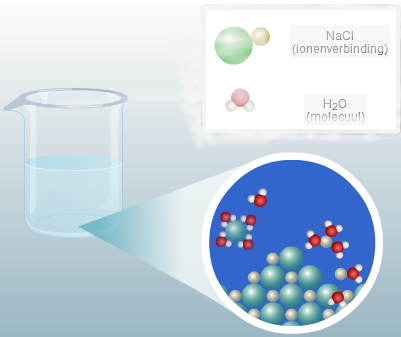 Als men een zout probeert op te lossen moet men 
eerst de BINAS raadplegen. In onderstaande tabel 
staat of het zout wel of niet oplost.
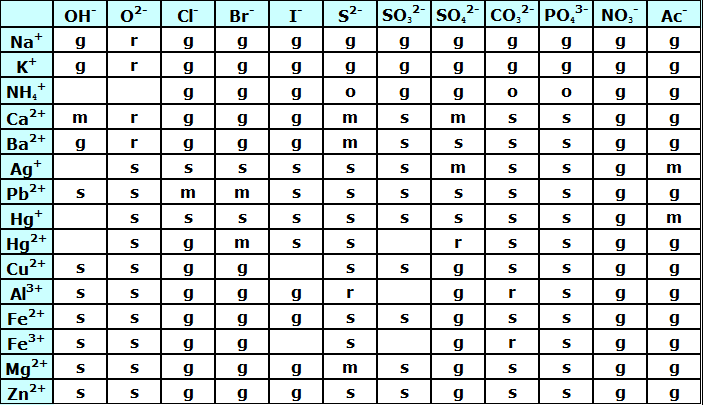 LOST NIET OP
LOST OP
ijzer(III)sulfide
calciumchloride
Met behulp van de tabel weet men of een zout oplost
of niet.
Wat er eigenlijk gebeurt maakt deze applet
wel duidelijk. (Druk hieronder op het hyperlink-icon)
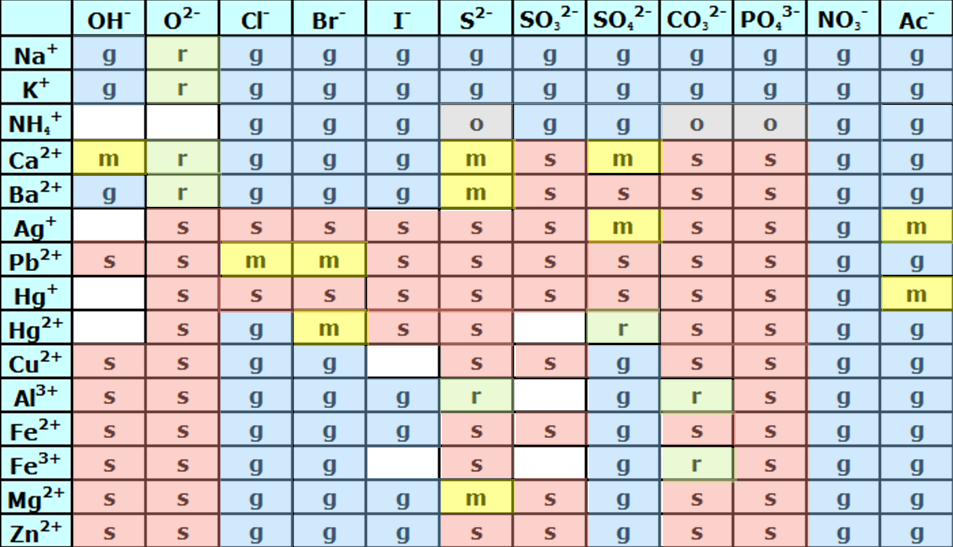 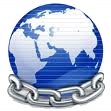 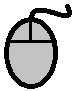 Gebruik deze tabel en ga niet gokken.
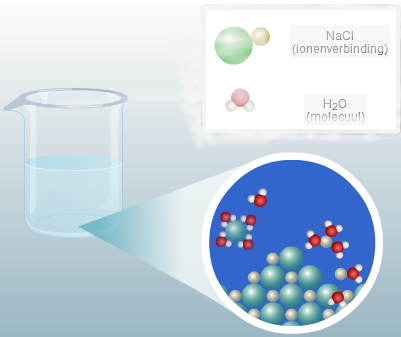 Gebruik de Binas-tabel om na te gaan of de volgende
negen zouten goed, matig of slecht oplossen.
1
bariumsulfaat (BaSO4)
slecht
2
ijzer(II)nitraat (Fe(NO3)2)
goed
3
koperchloride (CuCl2)
goed
4
kwik(II)bromide (HgBr2)
matig
5
slecht
zinksulfide (ZnS)
6
zilvernitraat (AgNO3)
goed
7
kaliumfosfaat (K3PO4)
goed
8
ijzer(III)oxide (Fe2O3)
slecht
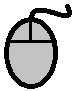 9
kaliumsulfaat (K2SO4)
goed
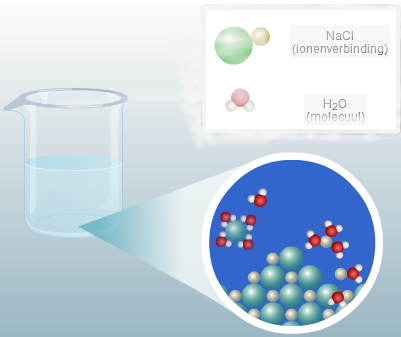 Als een zout goed oplost dan splitst het zout
volledig in ionen.
Als een zout matig oplost dan splitst het zout
voor een deel in ionen het andere deel splitst niet.
Als een zout slecht oplost dan splitst het zout
niet in ionen.
Neem het zout natriumnitraat
+
Na1+
NaNO3
NO31-
(s)
(aq)
(aq)
LOST GOED OP
(s)
De stof is vast
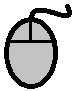 (aq)
De stof is opgelost in water
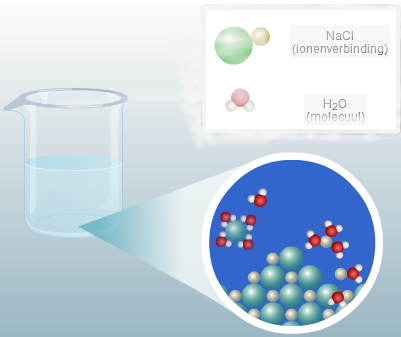 Als een zout goed oplost dan splitst het zout
volledig in ionen.
Als een zout matig oplost dan splitst het zout
voor een deel in ionen het andere deel splitst niet.
Als een zout slecht oplost dan splitst het zout
niet in ionen.
Neem het zout calciumchloride
+
Ca2+
CaCl2
2 Cl1-
(s)
(aq)
(aq)
LOST GOED OP
(s)
De stof is vast
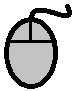 (aq)
De stof is opgelost in water
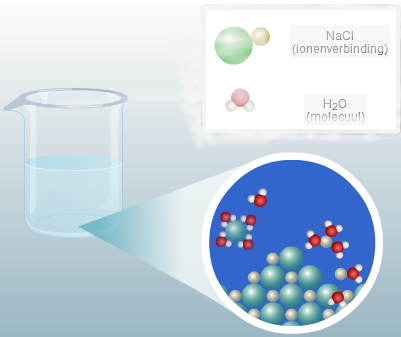 Als een zout goed oplost dan splitst het zout
volledig in ionen.
Als een zout matig oplost dan splitst het zout
voor een deel in ionen het andere deel splitst niet.
Als een zout slecht oplost dan splitst het zout
niet in ionen.
Neem het zout zilversulfaat
+
2 Ag1+
Ag2SO4
SO42-
(s)
(aq)
(aq)
LOST MATIG OP
(s)
De stof is vast
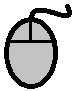 (aq)
De stof is opgelost in water
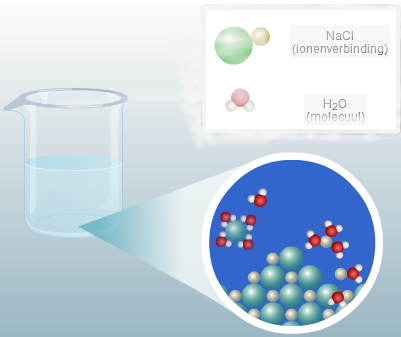 Als een zout goed oplost dan splitst het zout
volledig in ionen.
Als een zout matig oplost dan splitst het zout
voor een deel in ionen het andere deel splitst niet.
Als een zout slecht oplost dan splitst het zout
niet in ionen.
Neem het zout ijzer(II)fosfaat
Fe3(PO4)2
Fe3(PO4)2
(s)
(s)
LOST NIET OP
(s)
De stof is vast
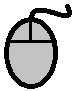 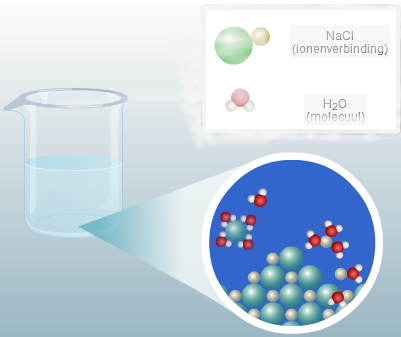 Zo nu weer zelf aan de slag.
Geef de oplossingsreactievergelijking voor de 
volgende vier zouten:
1
koperchloride
2 Cl1-
CuCl2
Cu2+
+
(aq)
(s)
(aq)
2
zinkcarbonaat
ZnCO3
ZnCO3
(s)
(s)
3
natriumsulfaat
Na2SO4
2 Na1+
SO42-
+
(aq)
(aq)
(s)
4
magnesiumsulfide
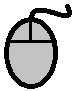 MgS
S2-
Mg2+
+
(aq)
(aq)
(s)
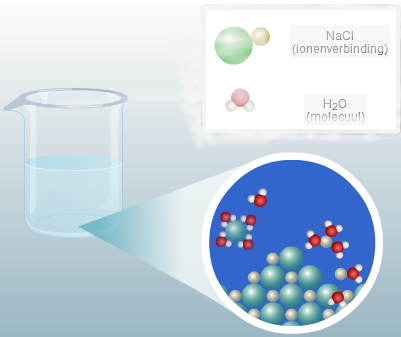 Indampen is het omgekeerde van oplossen. Men heeft
een zoutoplossing en deze gaat men verwarmen zodat
het water verdampt en het vaste zout achterblijft.
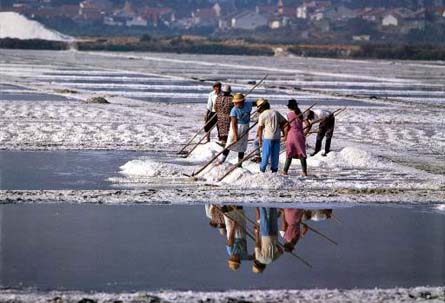 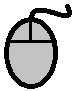 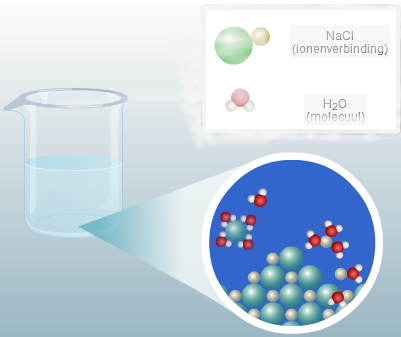 De reactie is dan ook omgekeerd:
Het oplossen van koperchloride
2 Cl1-
CuCl2
Cu2+
+
(aq)
(s)
(aq)
Het indampen van koperchloride
CuCl2
2 Cl1-
Cu2+
+
(s)
(aq)
(aq)
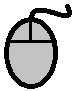 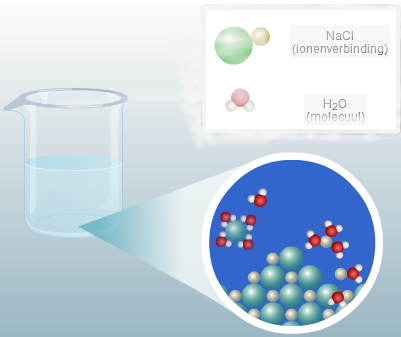 Zo nu weer zelf aan de slag.
Geef de indampingsreactievergelijking voor de 
volgende vier zout-oplossingen:
1
ammoniumsulfaat-oplossing
+
(NH4)2SO4
2 NH41+
SO42-
(s)
(aq)
(aq)
2
aluminiumbromide-oplossing
3 Br1-
AlBr3
+
Al3+
(s)
(aq)
(aq)
3
kwik(II)nitraat-oplossing
Hg2+
+
2 NO31-
Hg(NO3)2
(aq)
(aq)
(s)
4
kaliumcarbonaat-oplossing
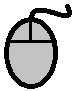 2 K1+
+
CO32-
K2CO3
(aq)
(aq)
(s)
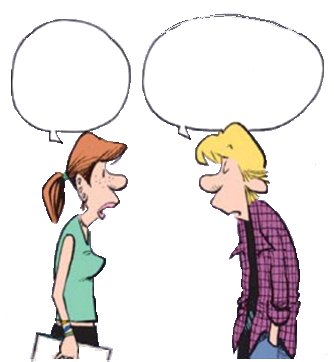 Nee, dit is zo
  makkelijk ik maak 
    zeker een goed  
        proefwerk.
Heb je
extra werk
 gevraagd ?
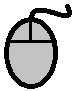 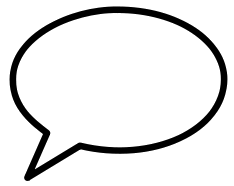 Alleen een slimmerik
 vraagt extra werk!!
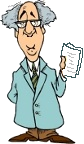 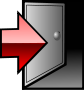